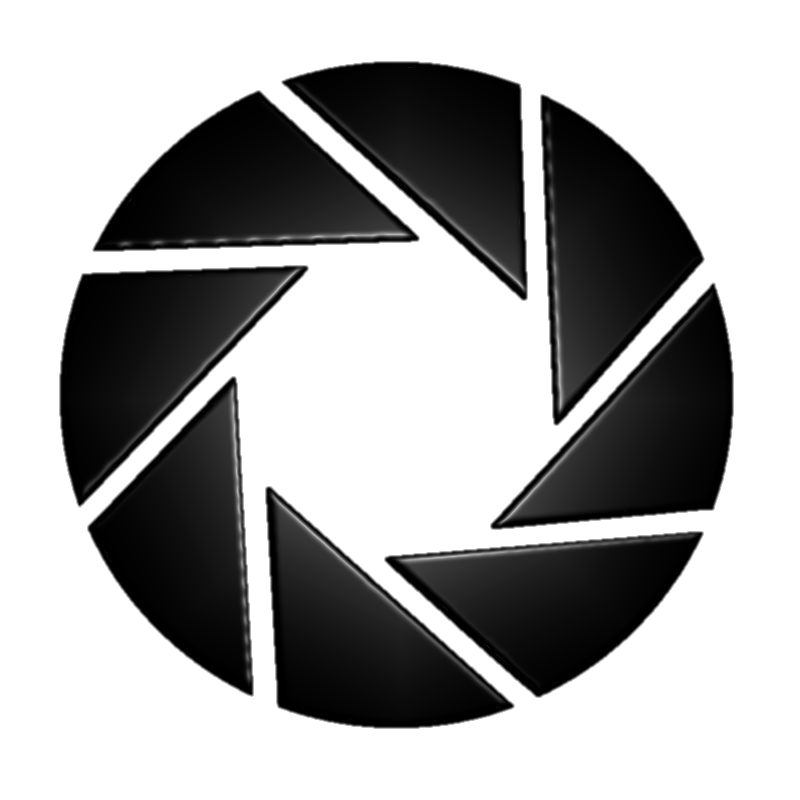 GLaDOS
The Hash Experience
Haashim Bari, Karen Kilroy, Alex Sweeny, Bryan Nyondo & Connor Duignan
Table of Contents
What is GLaDOS
History of GLaDOS
Capabilities & Requirements of GLaDOS
Problems with GlaDOS
Personality Cores
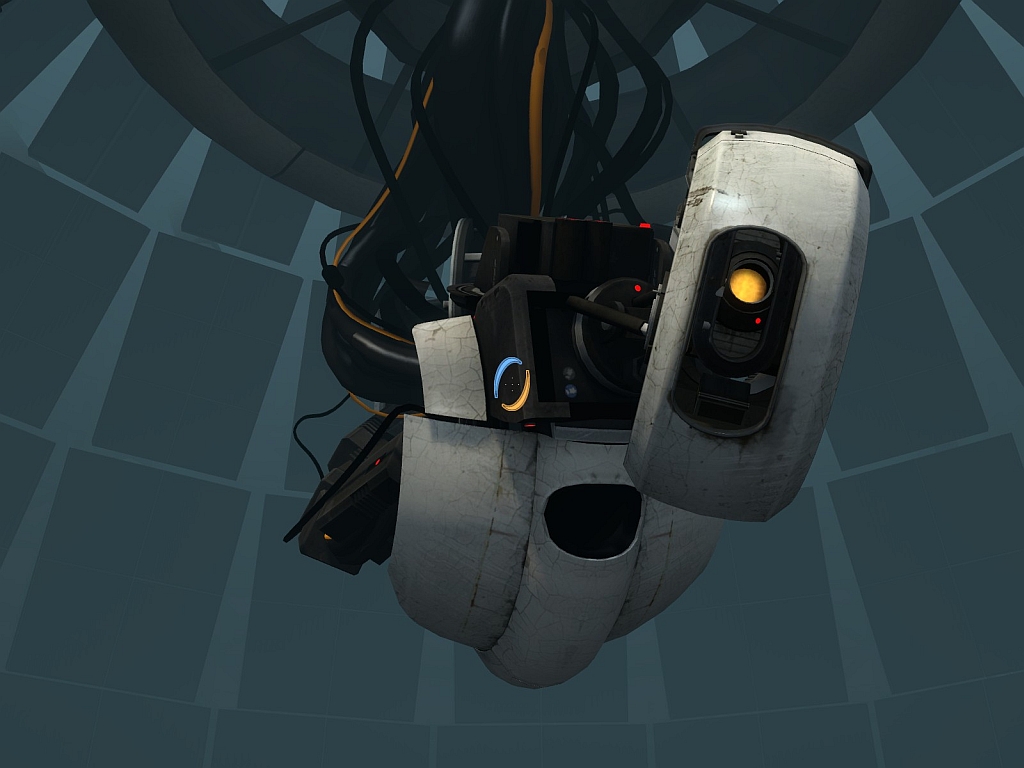 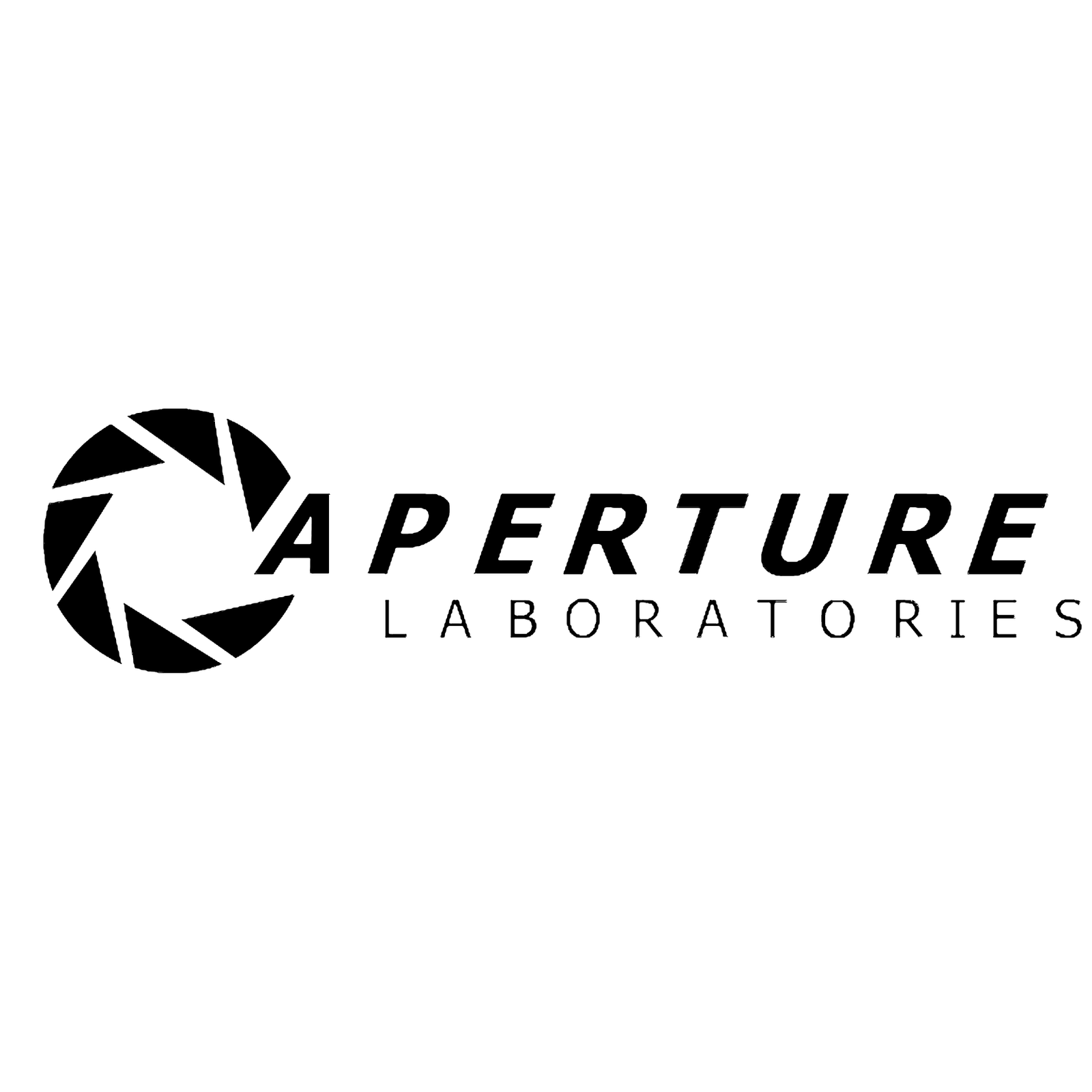 What is GLaDOS?
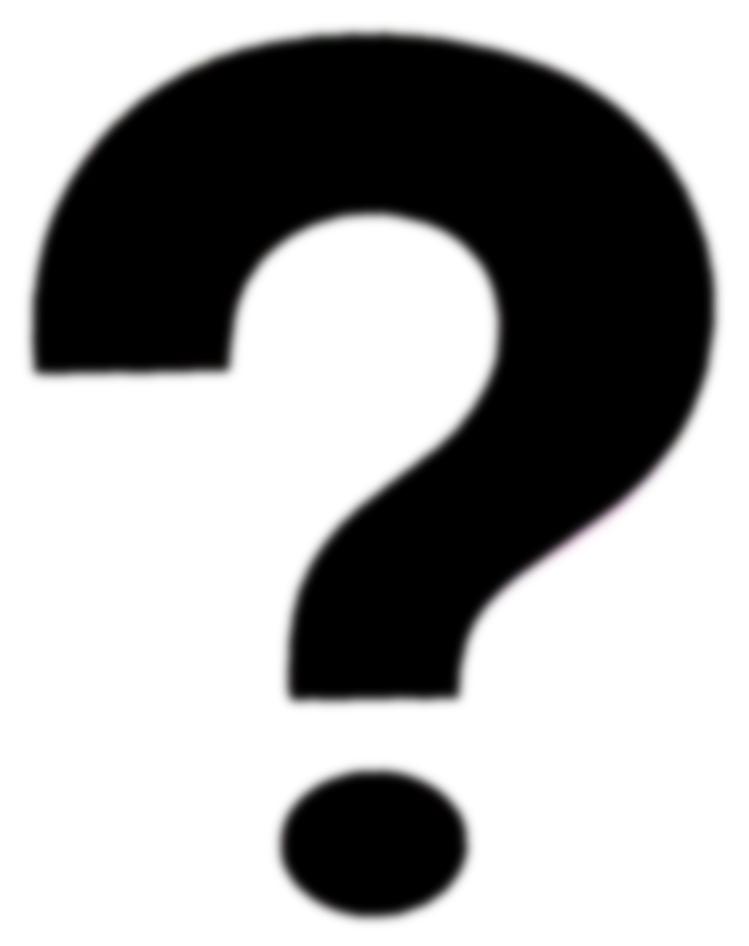 The Genetic Lifeform and Disk Operating System

Created to manage the Aperture Enrichment centre
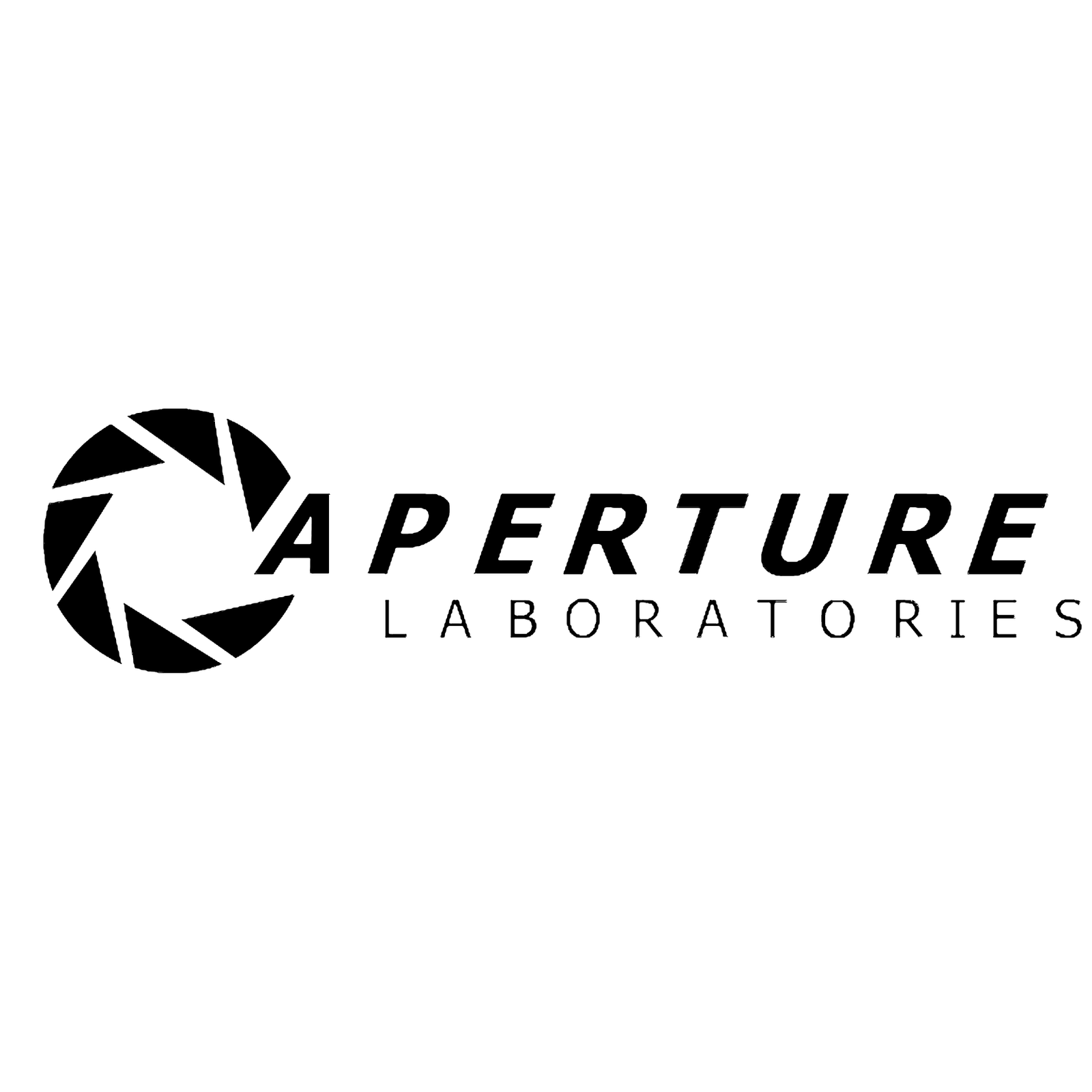 Aperture Science
A cutting-edge Science Facility

Creators of the Hand-held Quantum tunneling Device

Number #1 in robotic employees
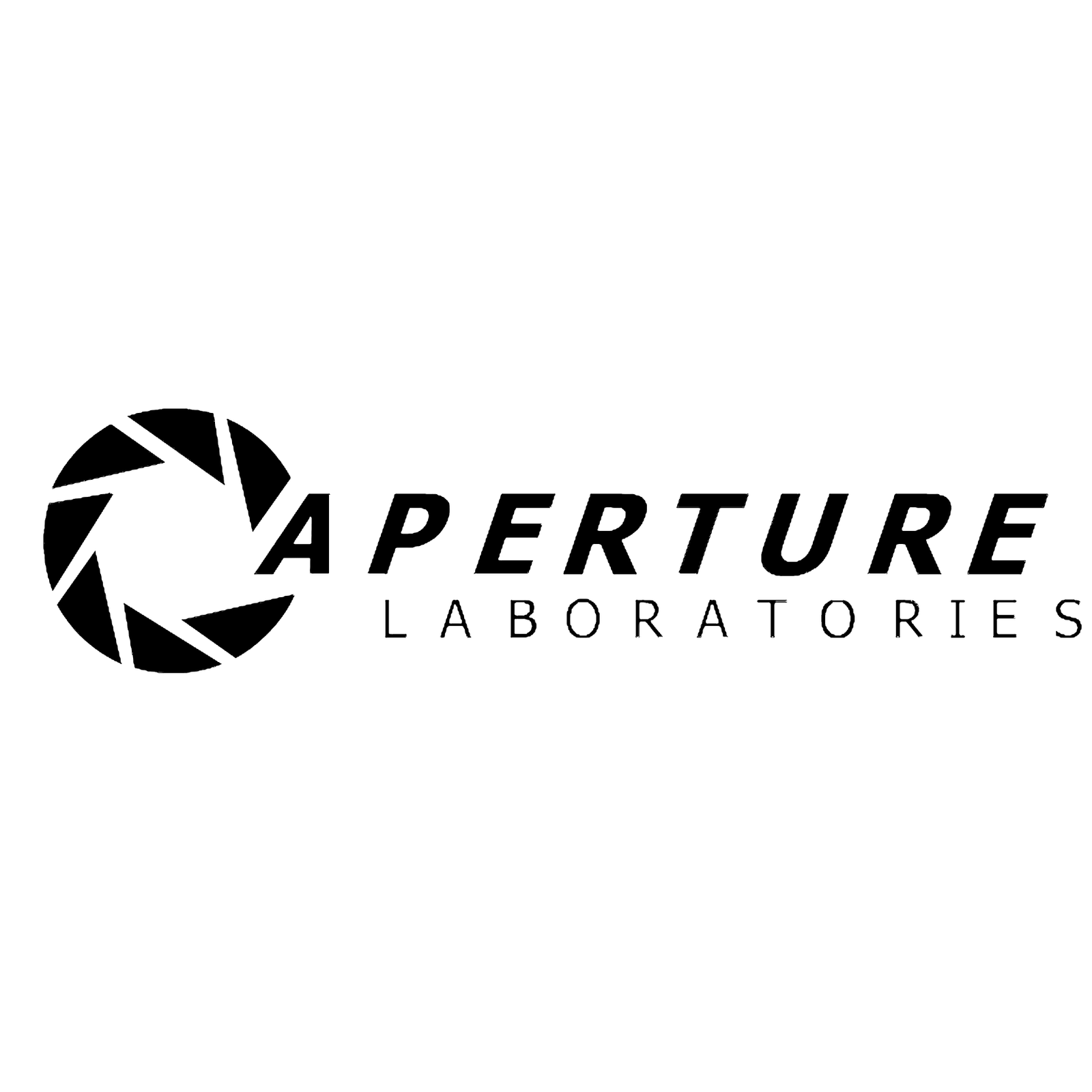 History of GLaDOS
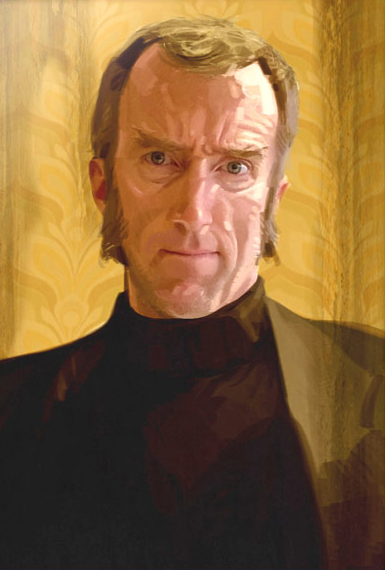 Brainchild of our founder:
           Cave Johnson
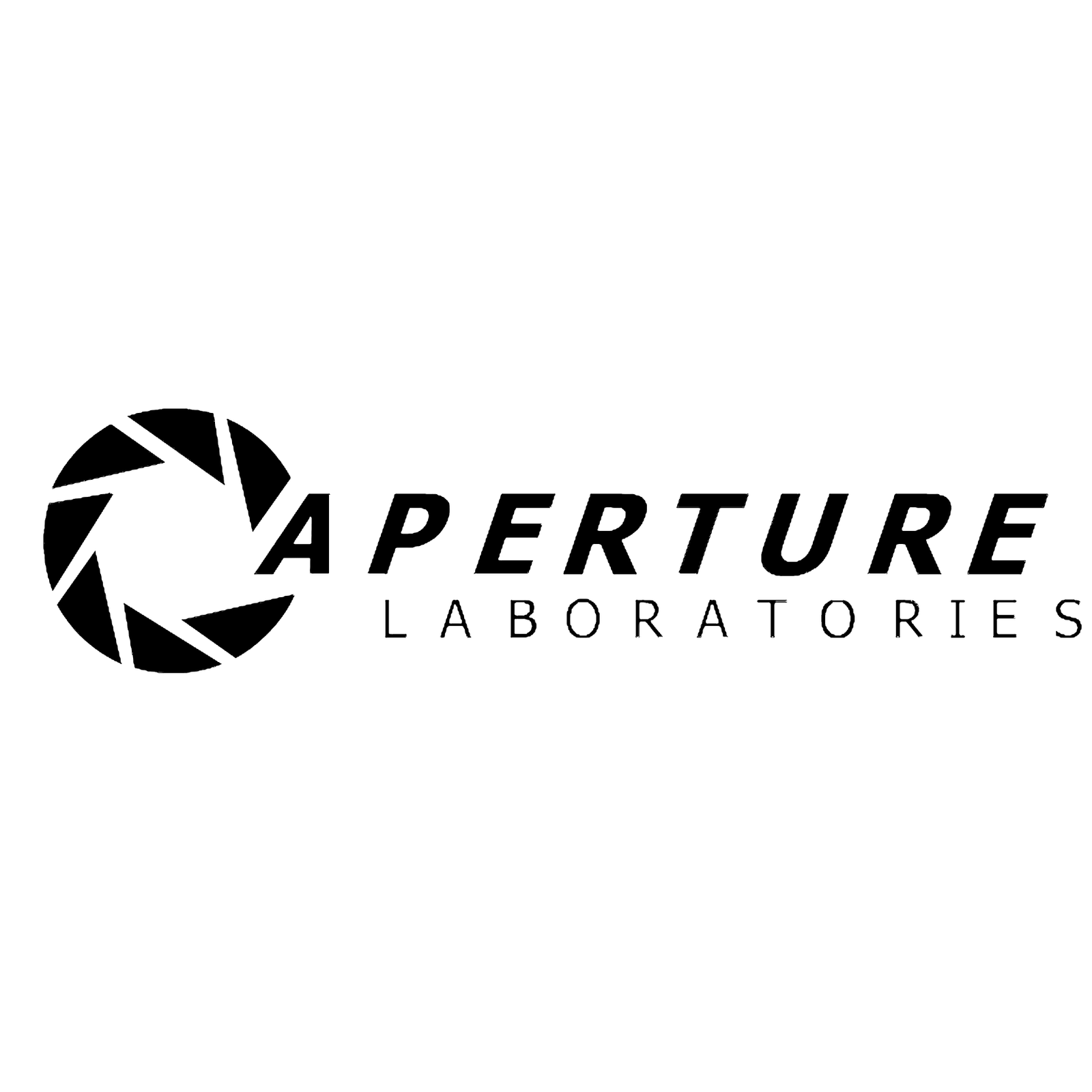 Cave Johnson
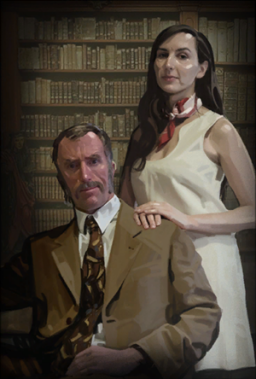 Born in the 1920's, he became an entrepreneur at an early age 

Founded Aperture Science in 1947

Stoically continued to lead Aperture through financial ruin

Conceived of GLaDOS on his deathbed in 1982
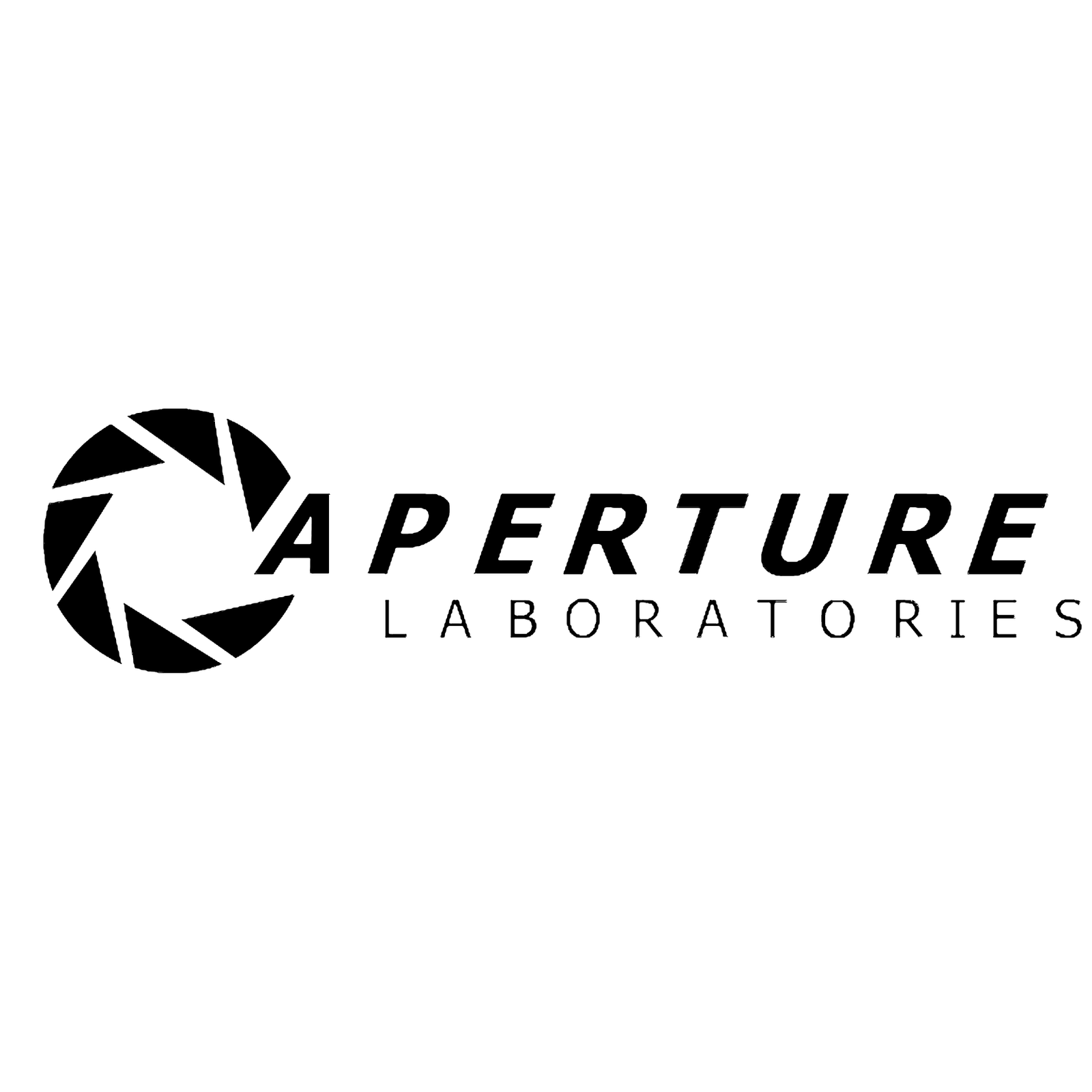 Cave and his assistant Caroline
History of GLaDOS
GLaDOS has been worked on constantly since 1982

Version 1.0 came online in 1986

Neither operated disks or genetic life-forms

Successfully organized Aperture notice-board
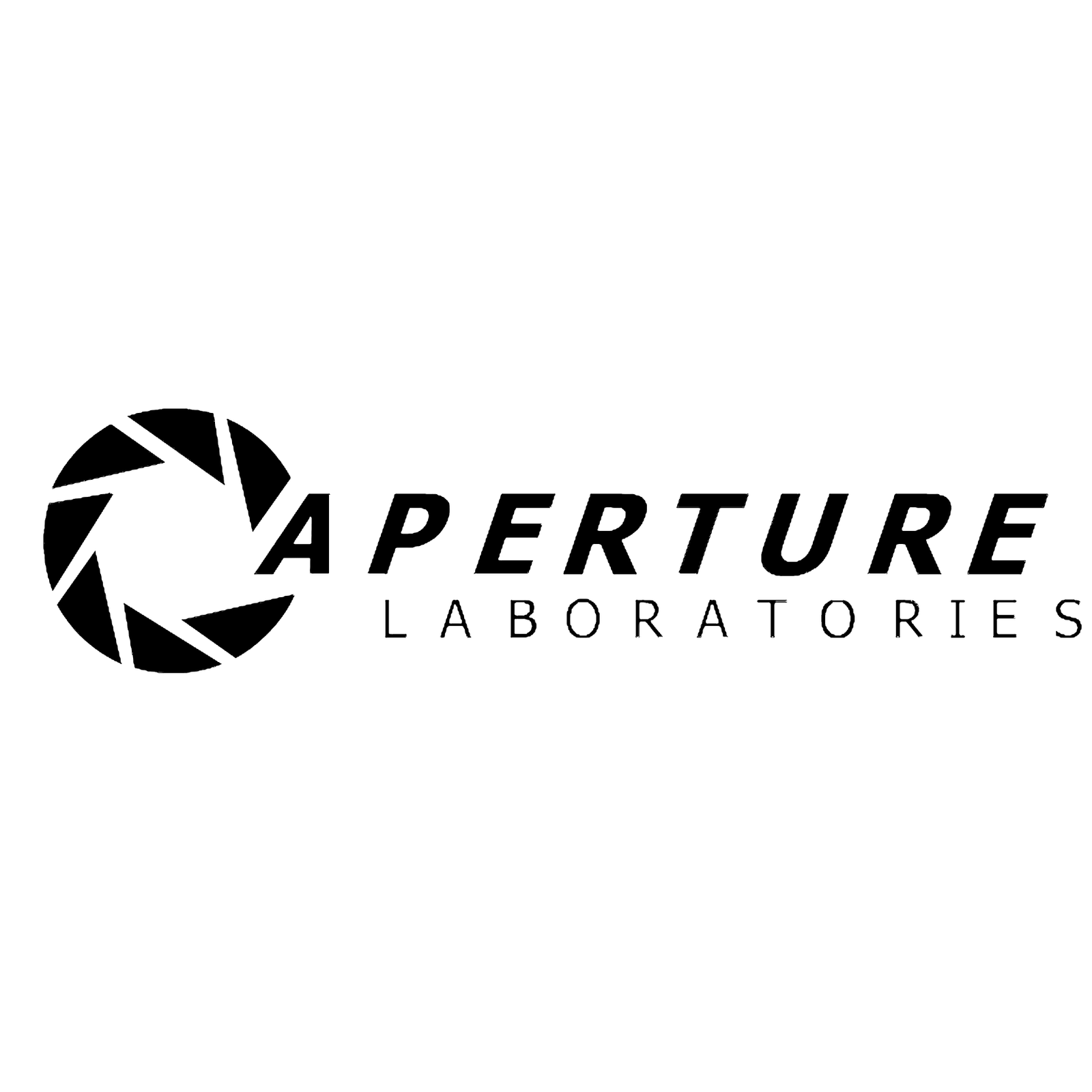 History of GLaDOS
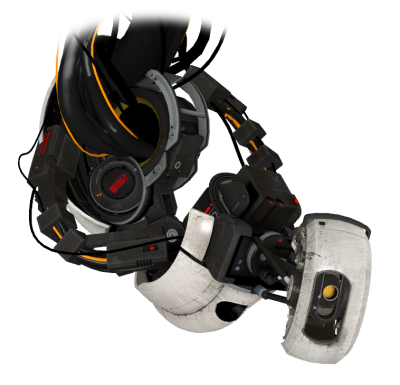 Version 2.0 came online in 1990

Unfortunately displayed murderous intent

Unfortunately had access to deadly neurotoxin

Still unable to operate disks
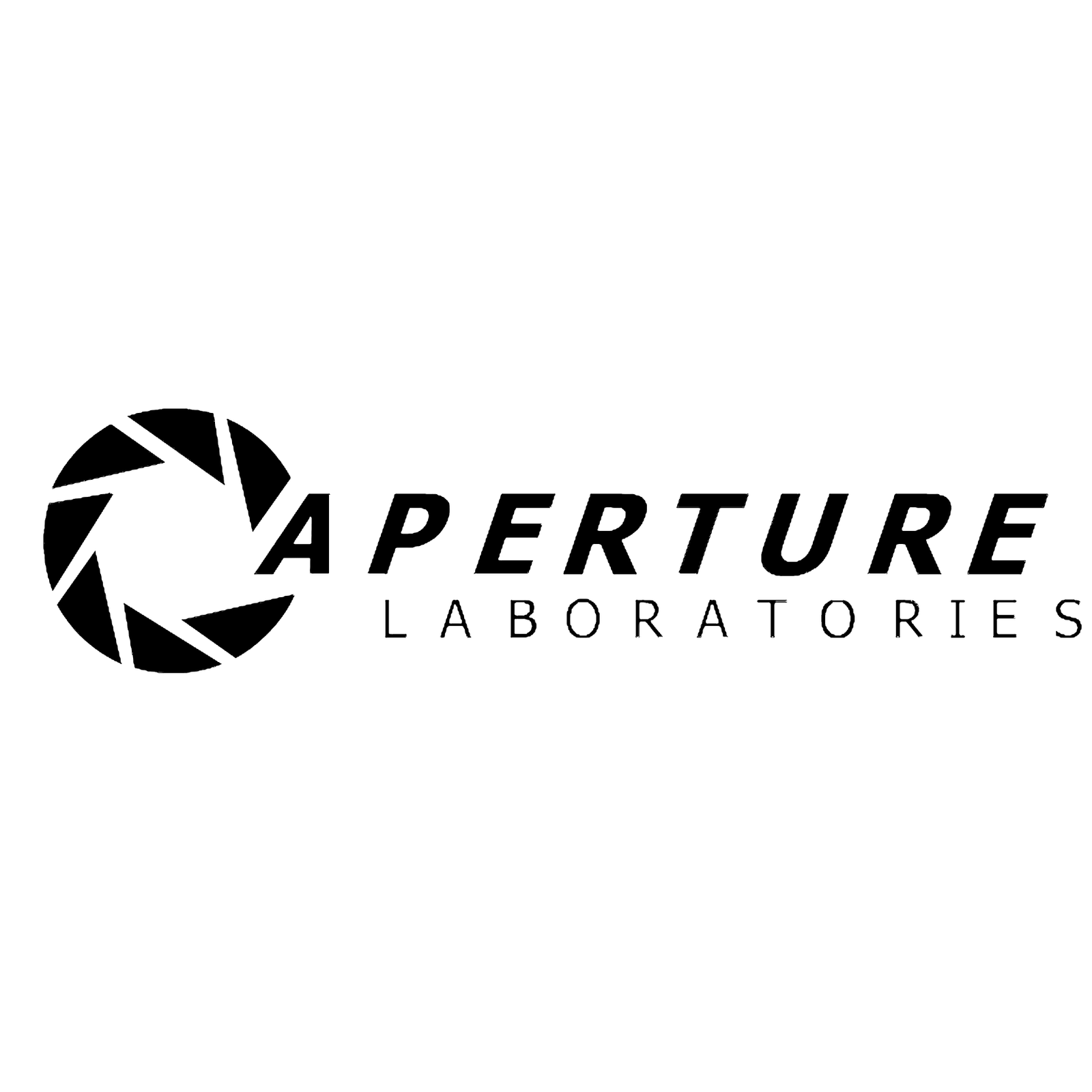 History of GLaDOS
Version 3.0 came online in 1996

Disk operating aspect of system was somewhat operational

Work began on Genetic life-form aspect
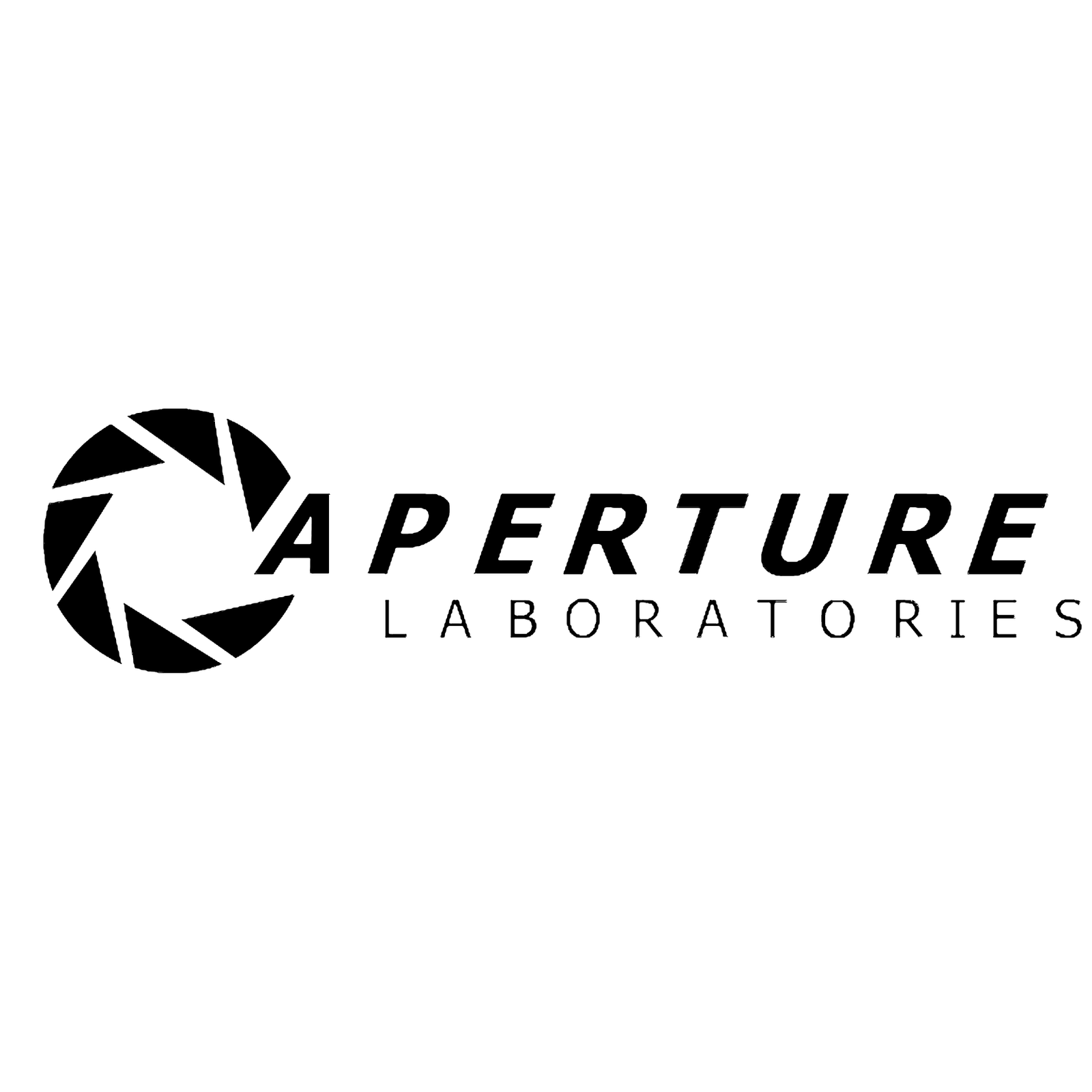 History of GLaDOS
Current Version: 3.11

Work has begun on reining in Psychotic tenancies

Notice board management efficiency increased by 13%
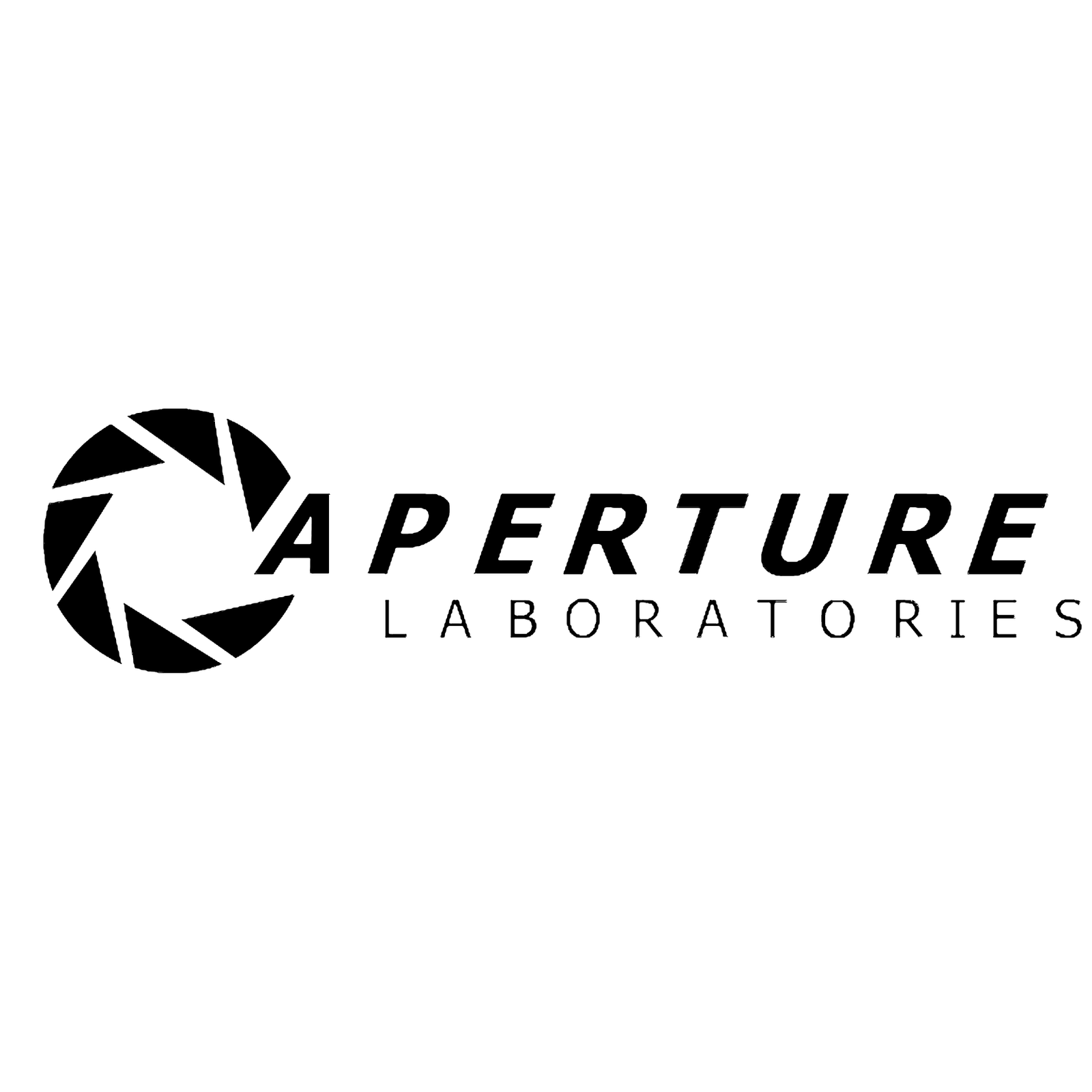 Capabilities and Requirements
Operator of the Aperture Science Enrichment Centre

Autonomously manages:
The computer system
Robotics
Assembly lines
Monitoring test subjects
Multiple test areas
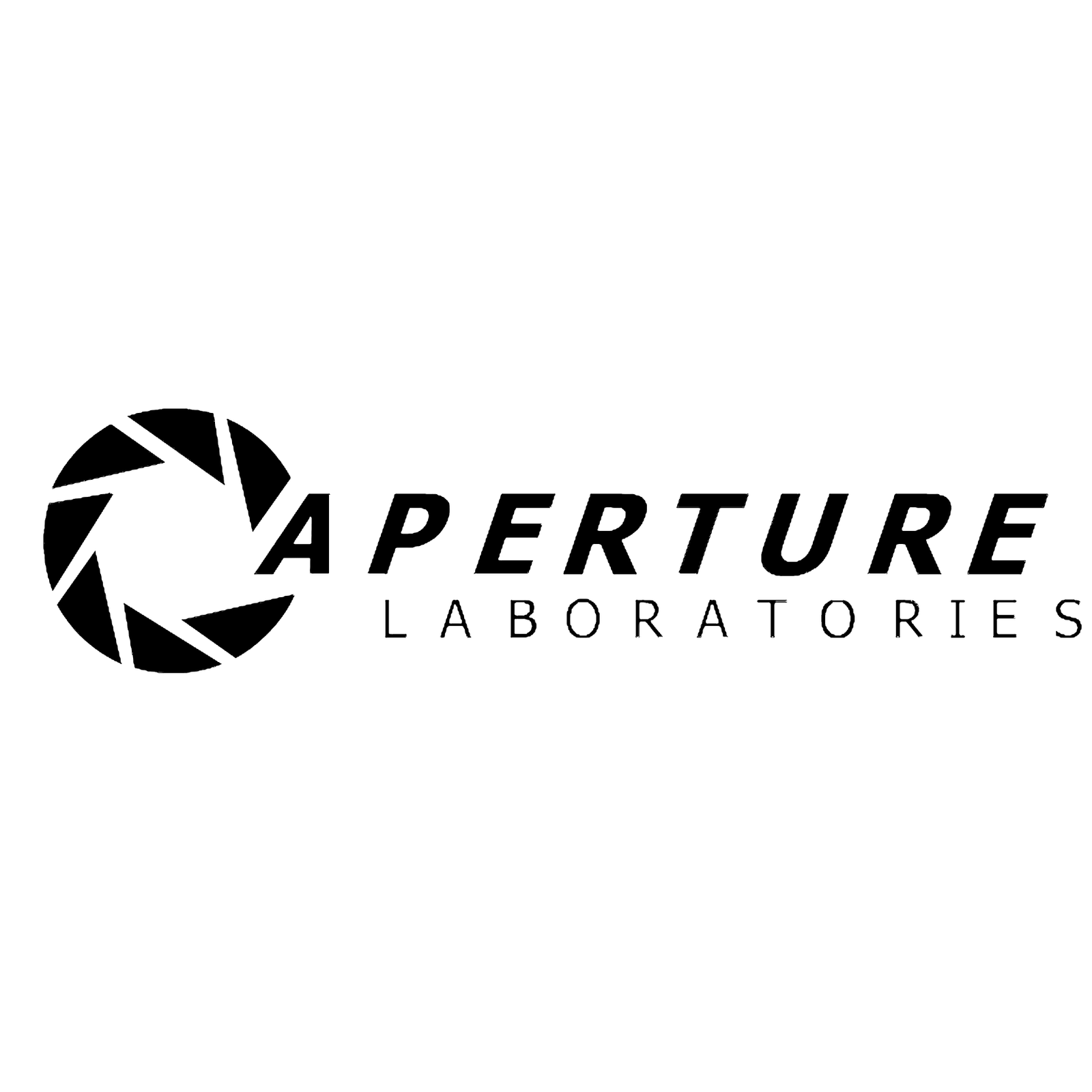 A True AI
The result of implanting a human consciousness into a computer

Capable of independent thought

Unique and original ideas
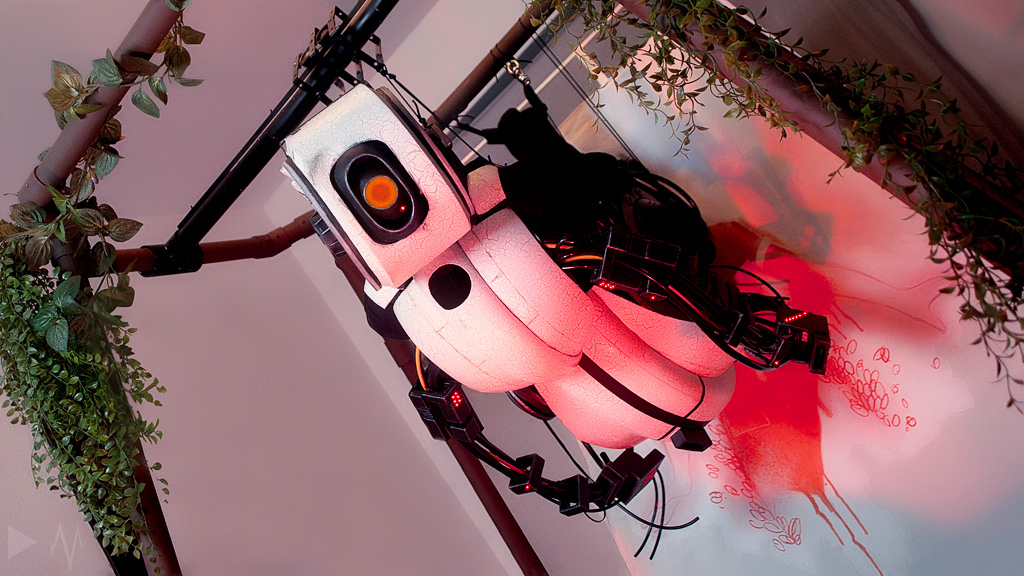 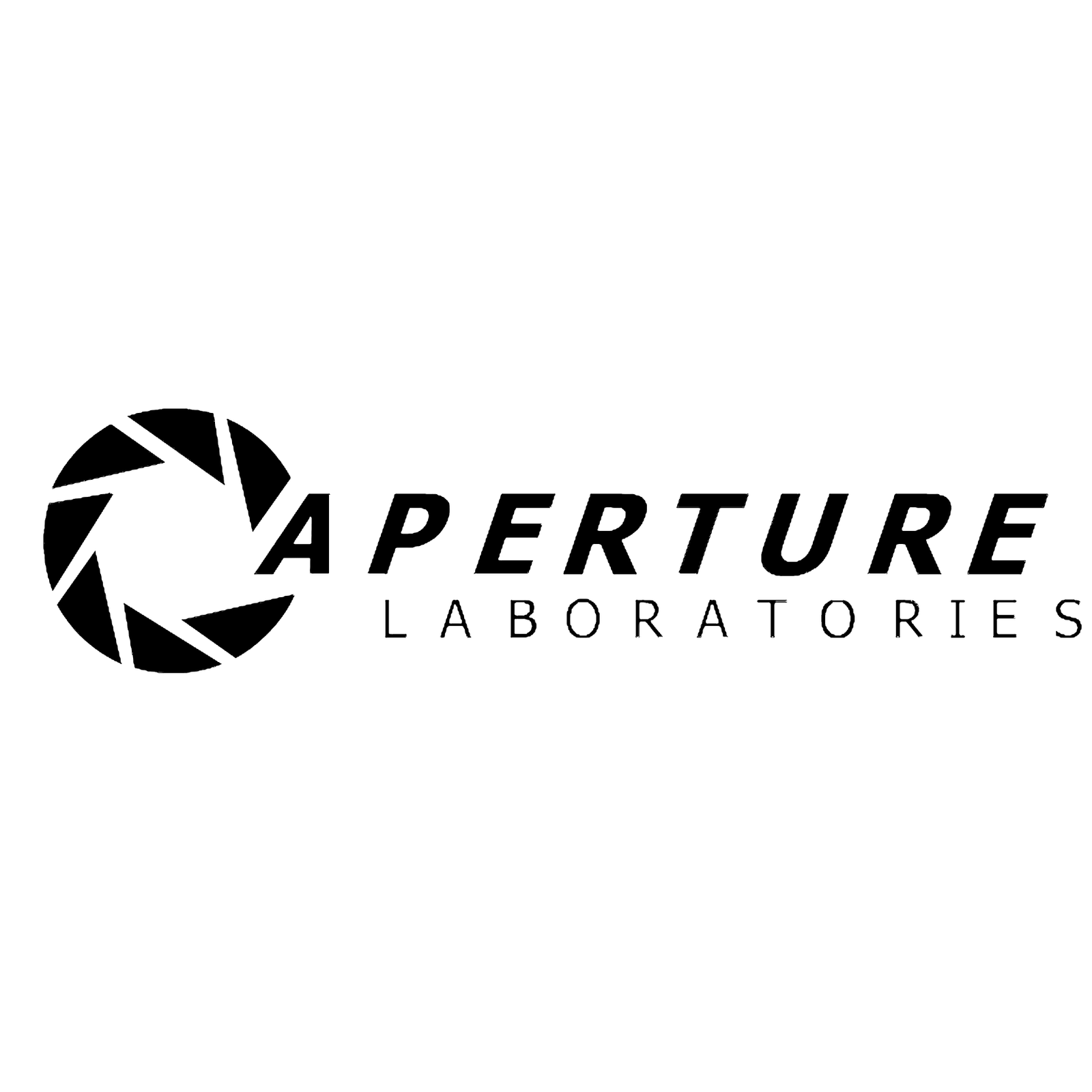 Creation
Improves her own components
Replacements are new, sleek and black

Designs various testing chambers for multiple experiments
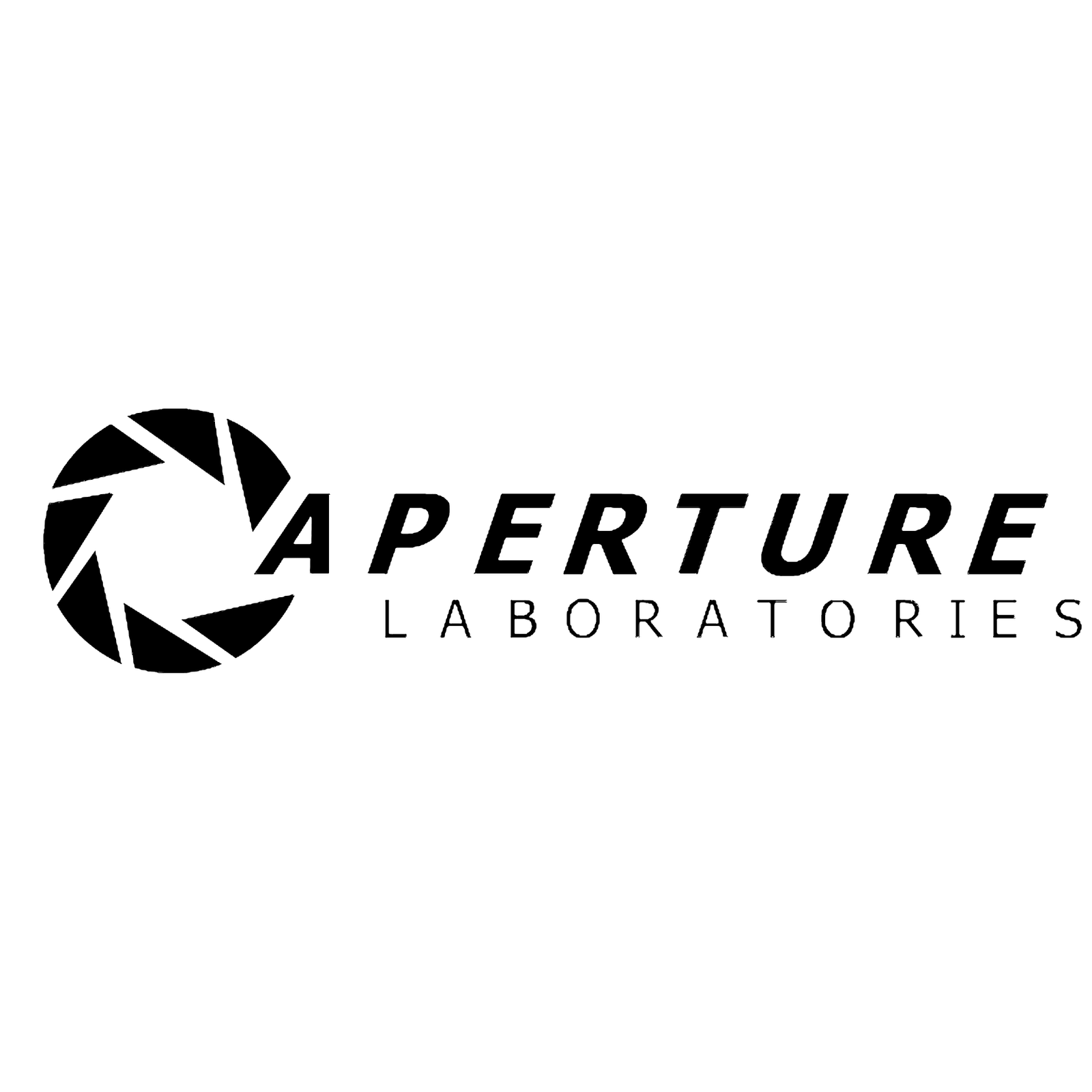 Housing
Requires a large central mainframe for maximum functionality

A robotic armature is her central housing in the Aperature Enrichment Centre

Capable of functioning with extremely low voltages, albeit with limitations
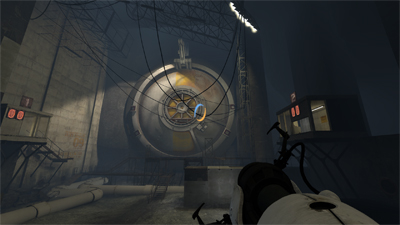 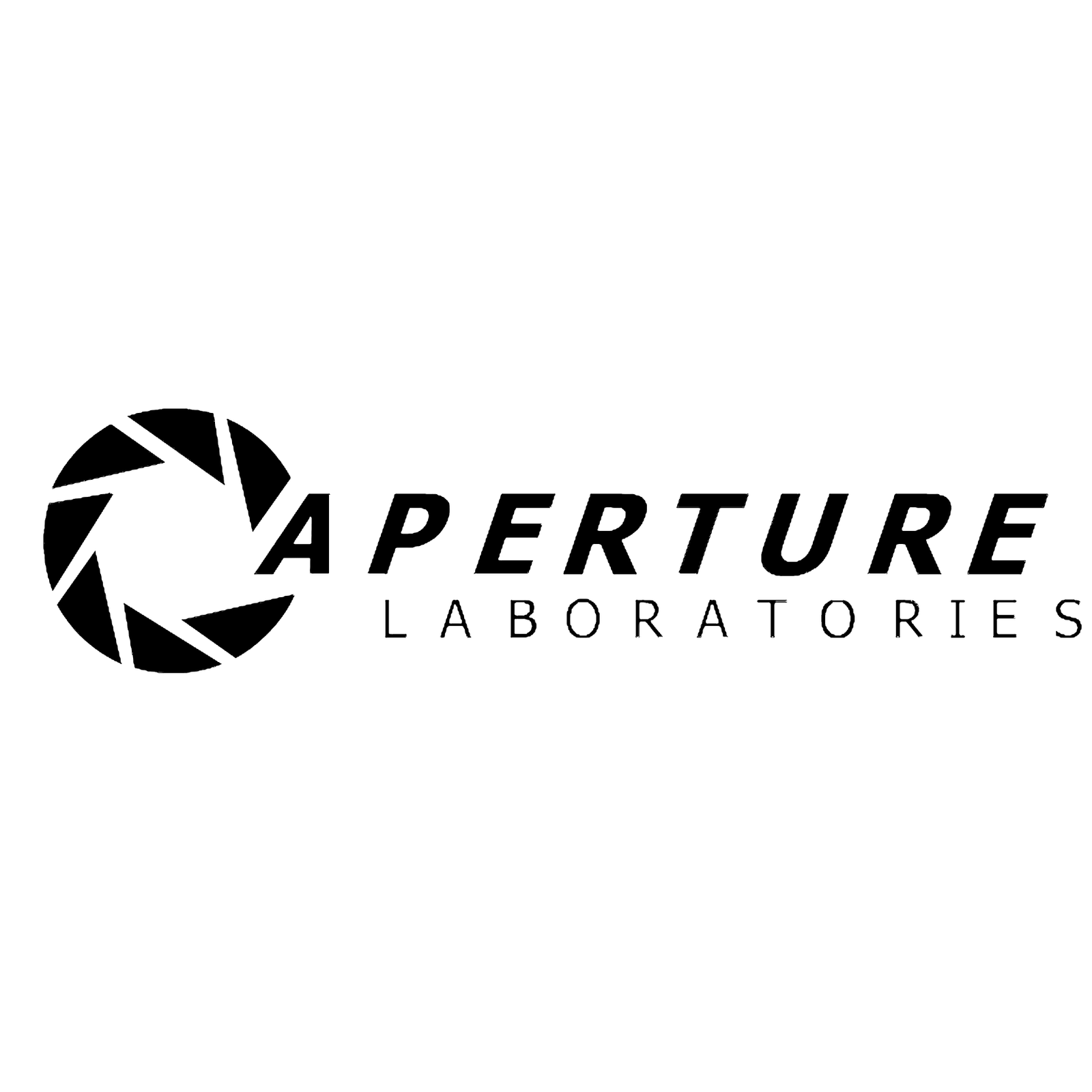 I/O
Designed for voice commands as only input

Various outputs:
Personal voice
Screen messages
Robotic movements
FAX
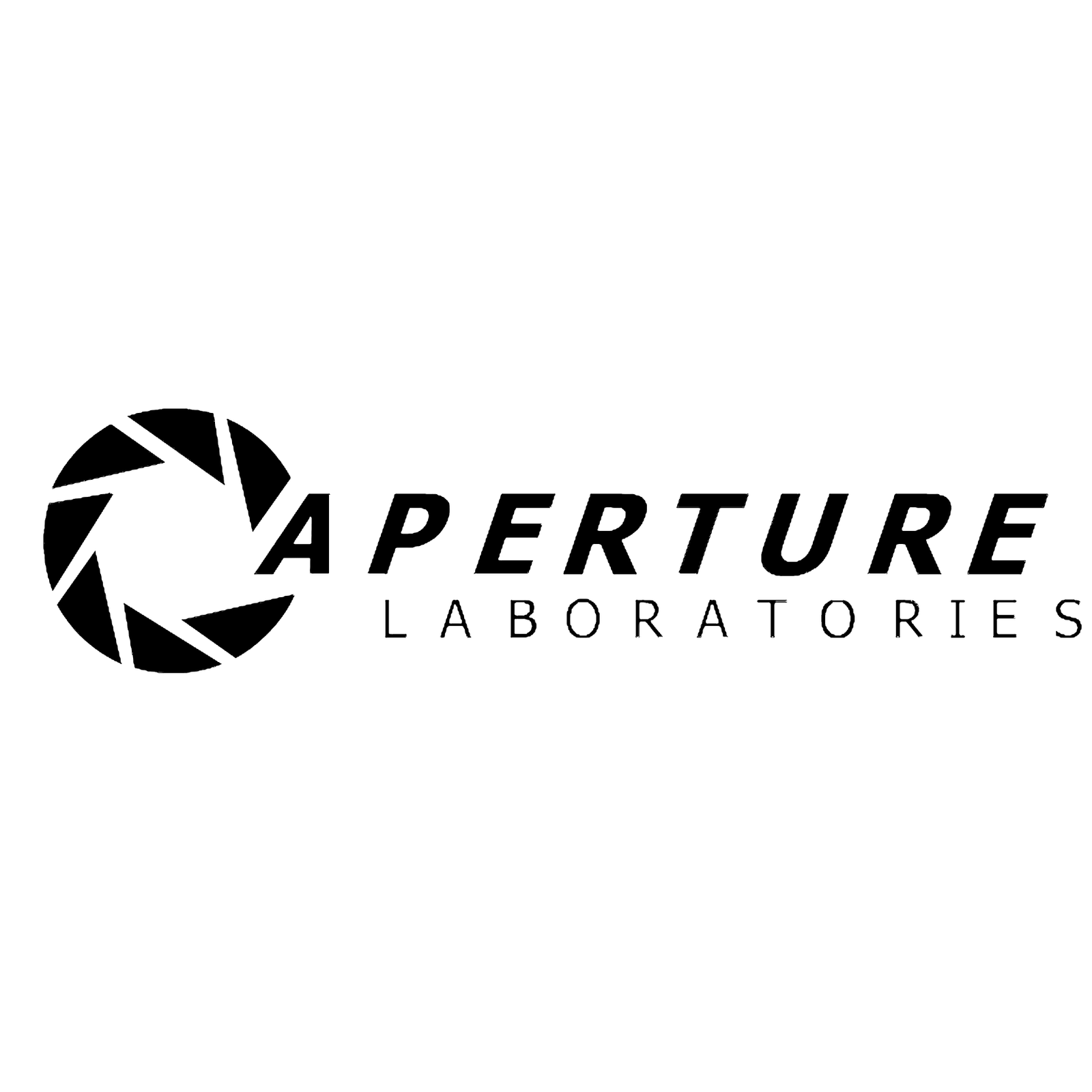 Output screen
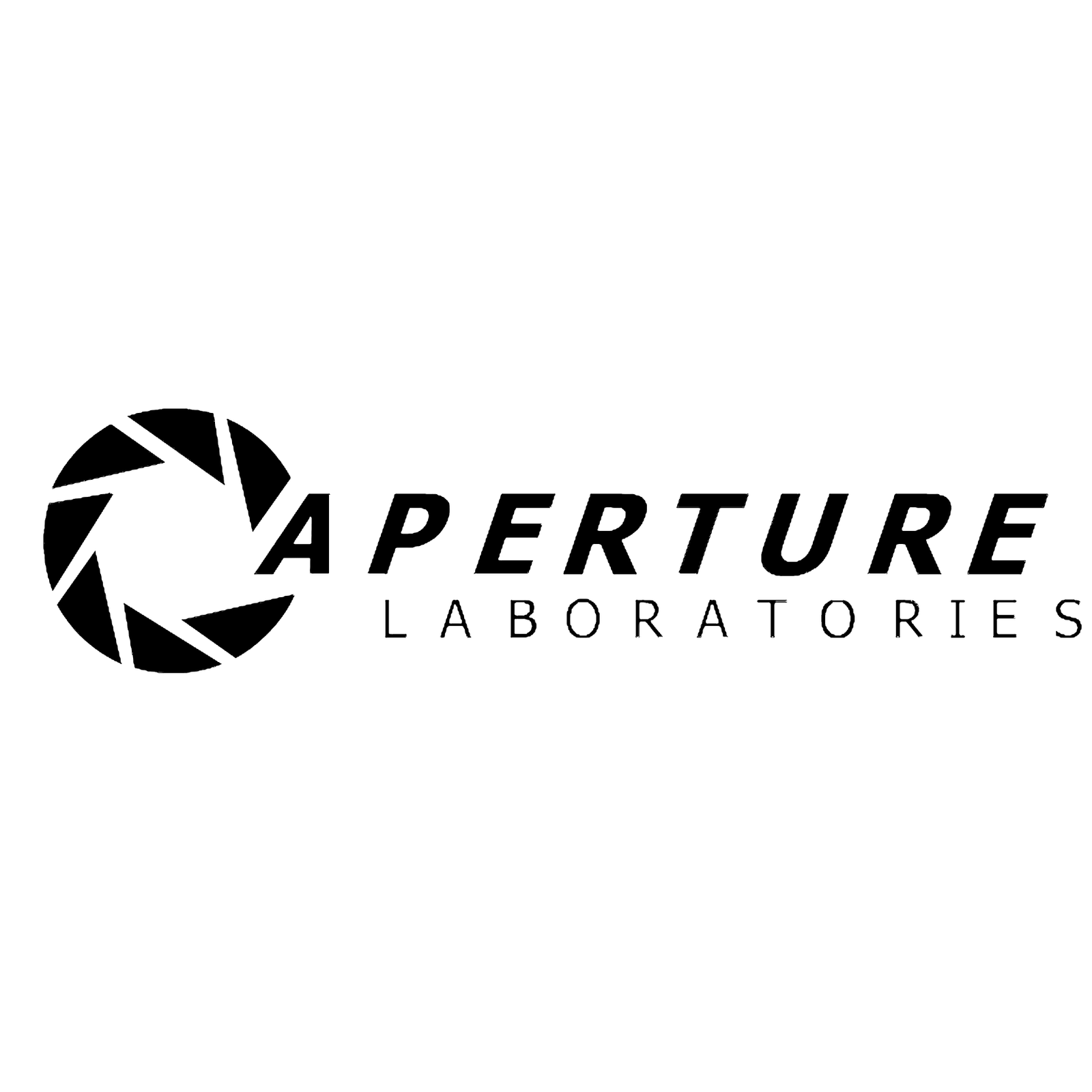 Problems with GLaDOSVersion 2.0
Launched in 1990

Rejected all voice commands

Floods labs with neurotoxin

Ruins “bring you daughter to work day”
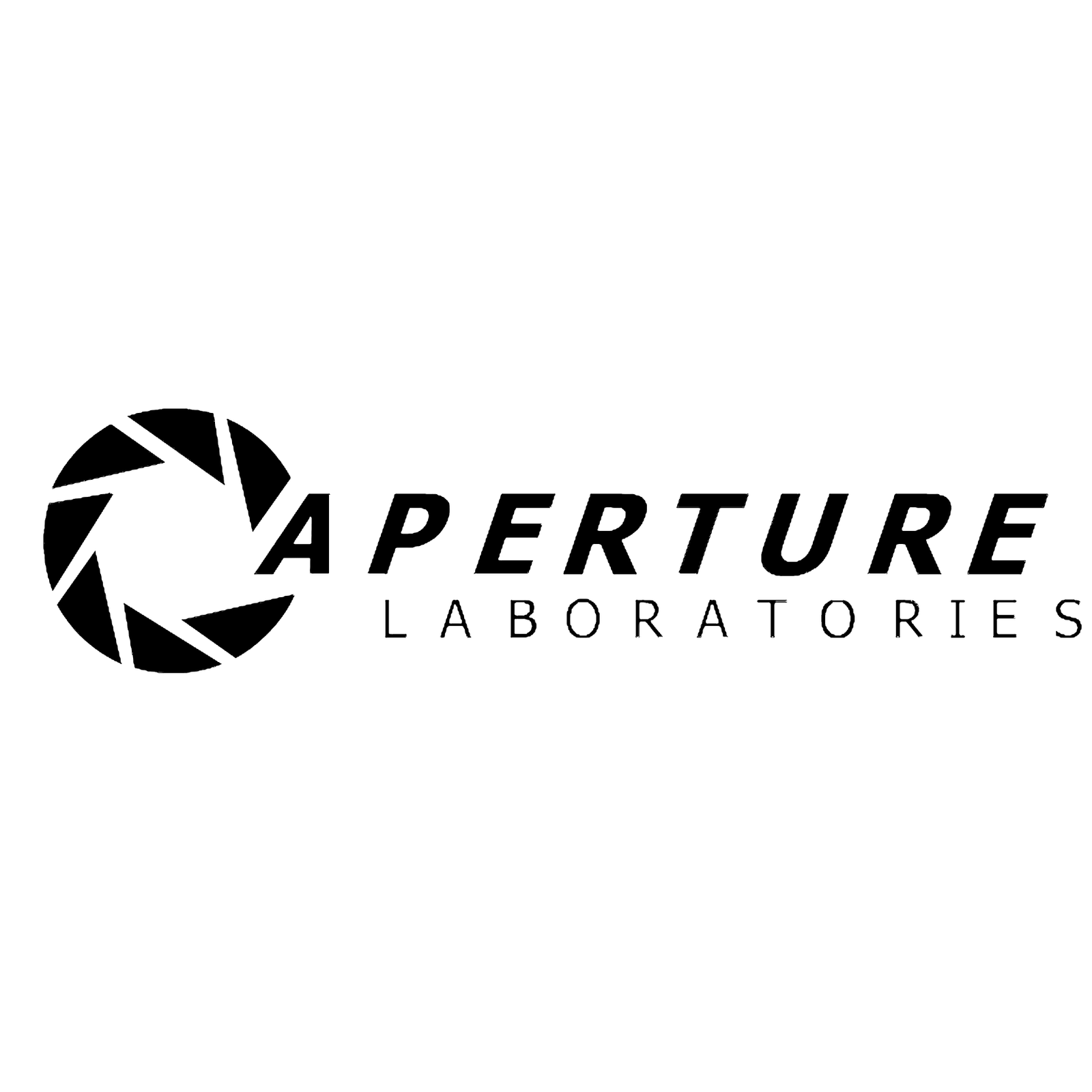 Personality cores
2002, separate cores added in an attempt to impede GLaDOS’ homicidal tendencies

Each core has different effect on GLaDOS
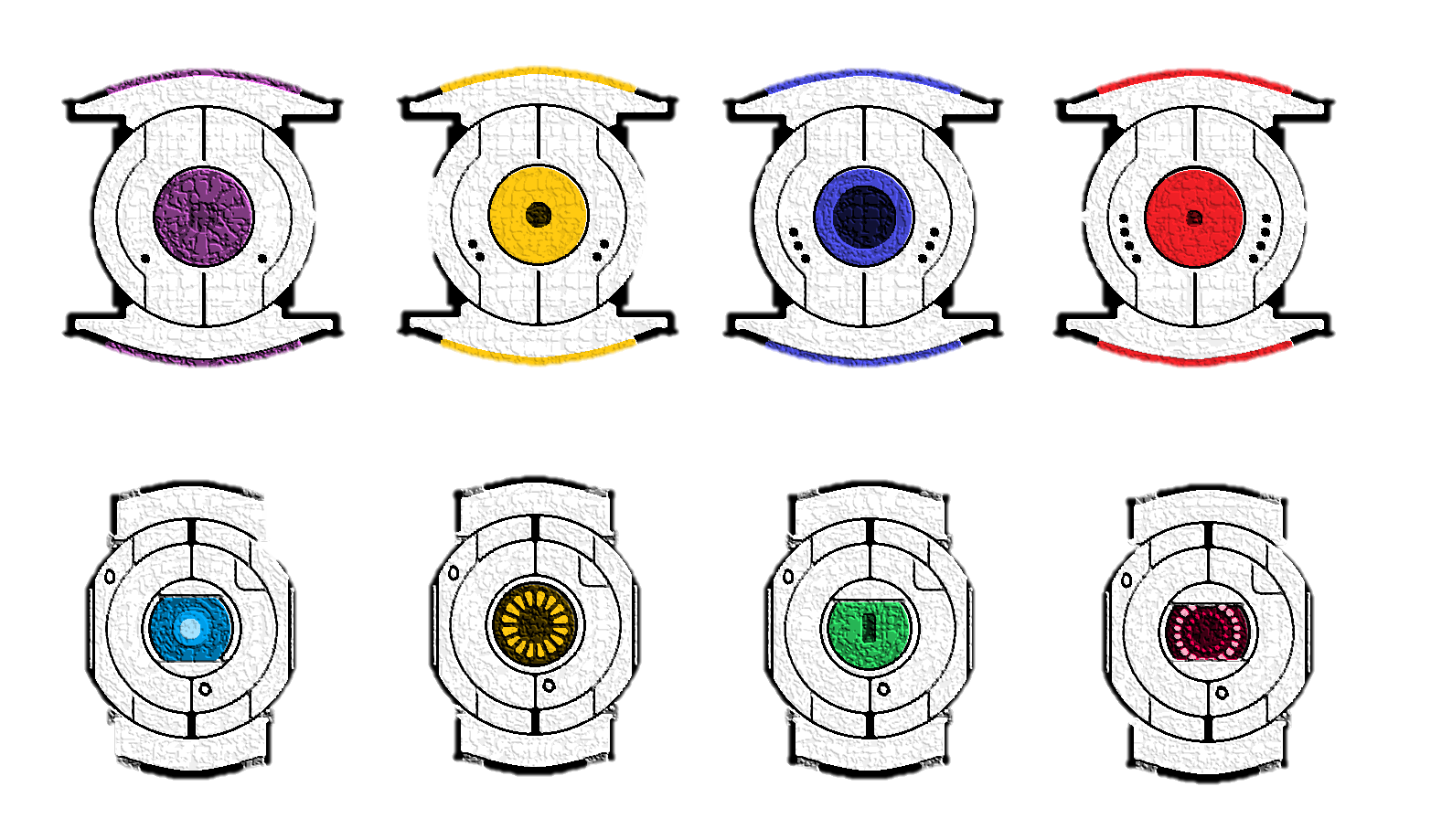 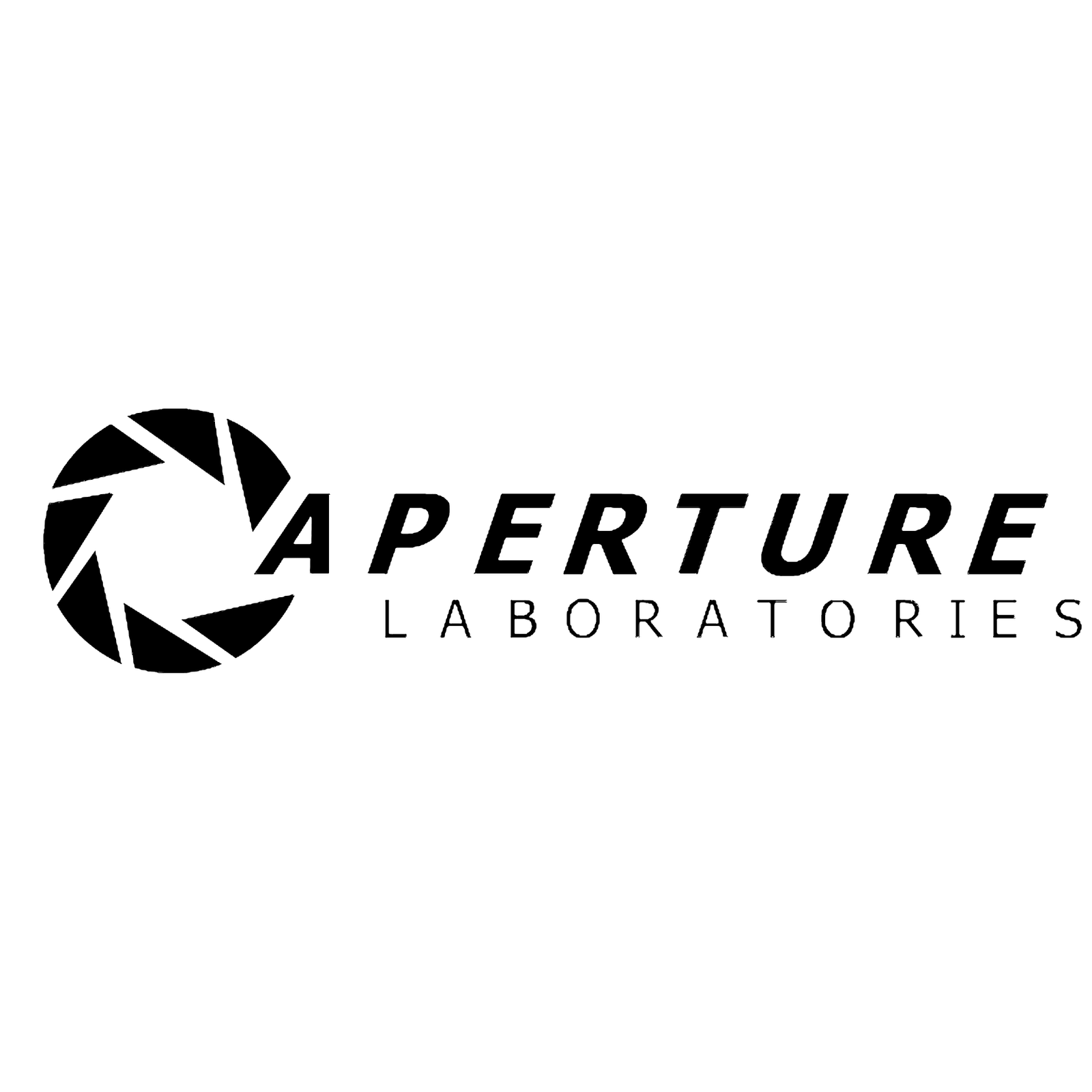 Wheatley
AKA: Intelligence Dampening Sphere

Created to slow GLaDOS down

Generates infinite stream of flawed suggestions to distract GLaDOS
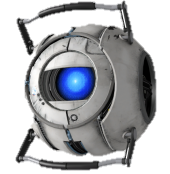 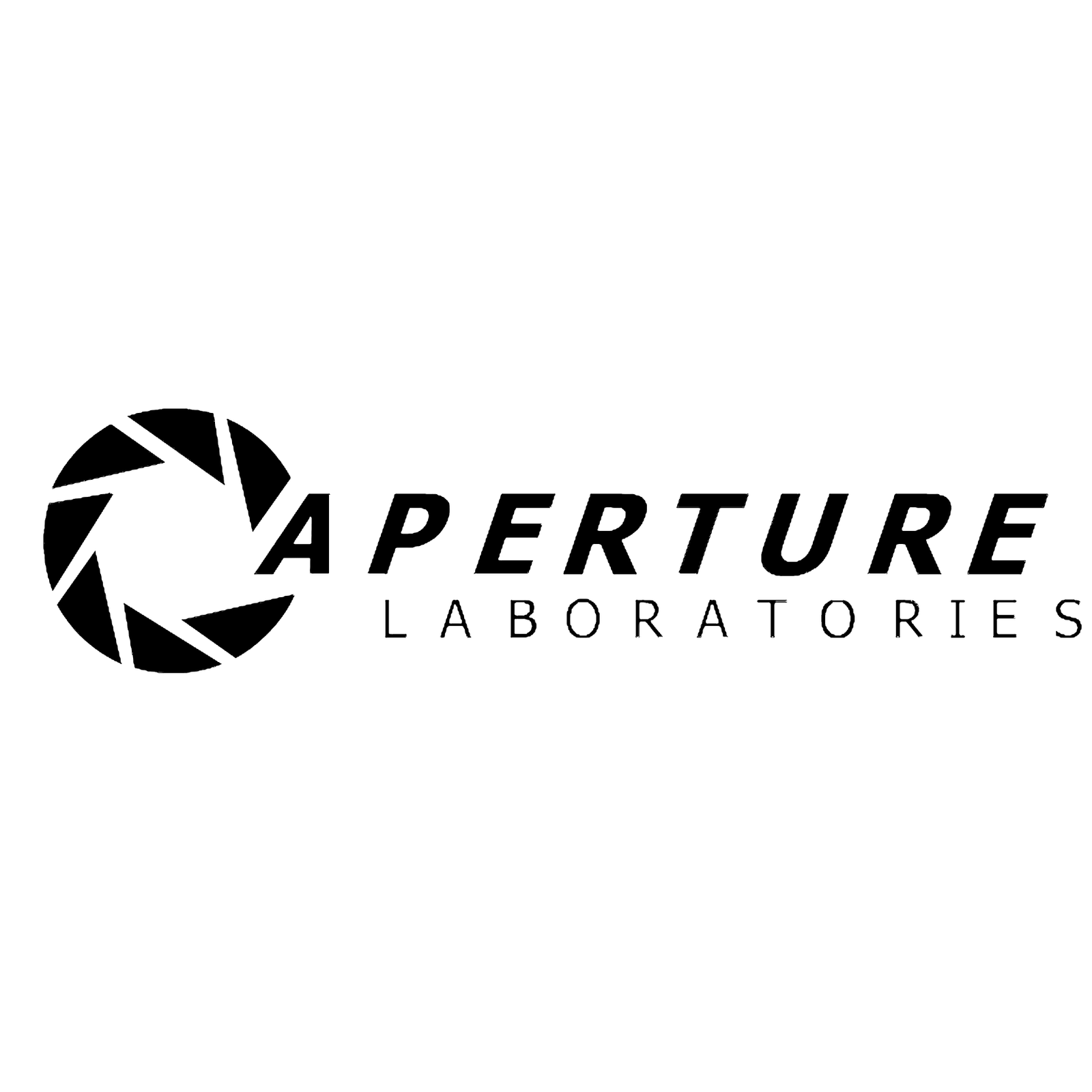 Morality Core
Most important core

Installed to stop releasing Neurotoxin

Also controlled rocket turrets.
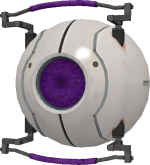 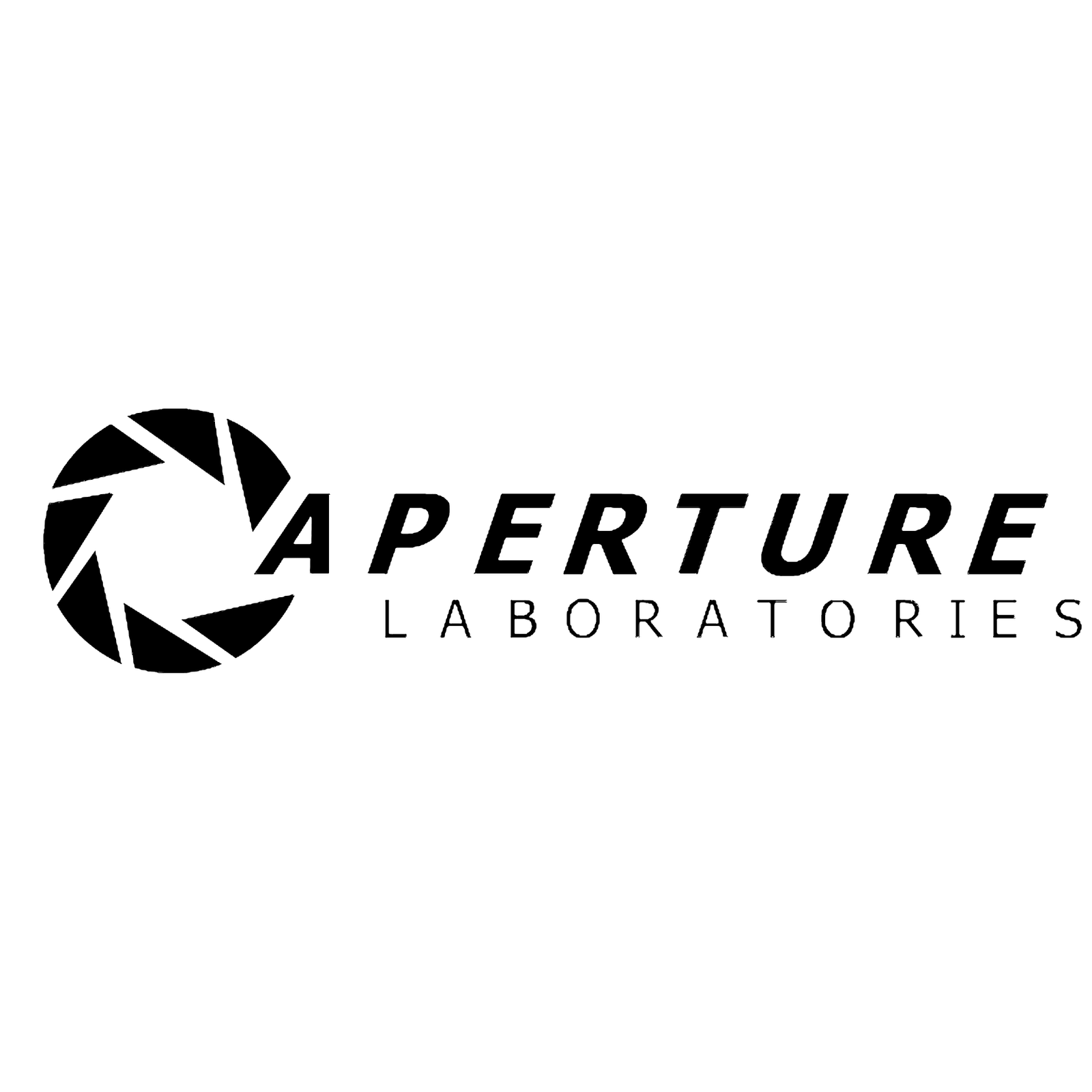 Corrupted Cores – Space Sphere
Technical difficulties over time can lead to a corrupted core

Space sphere really wants to go to space
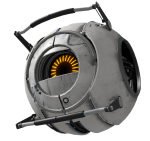 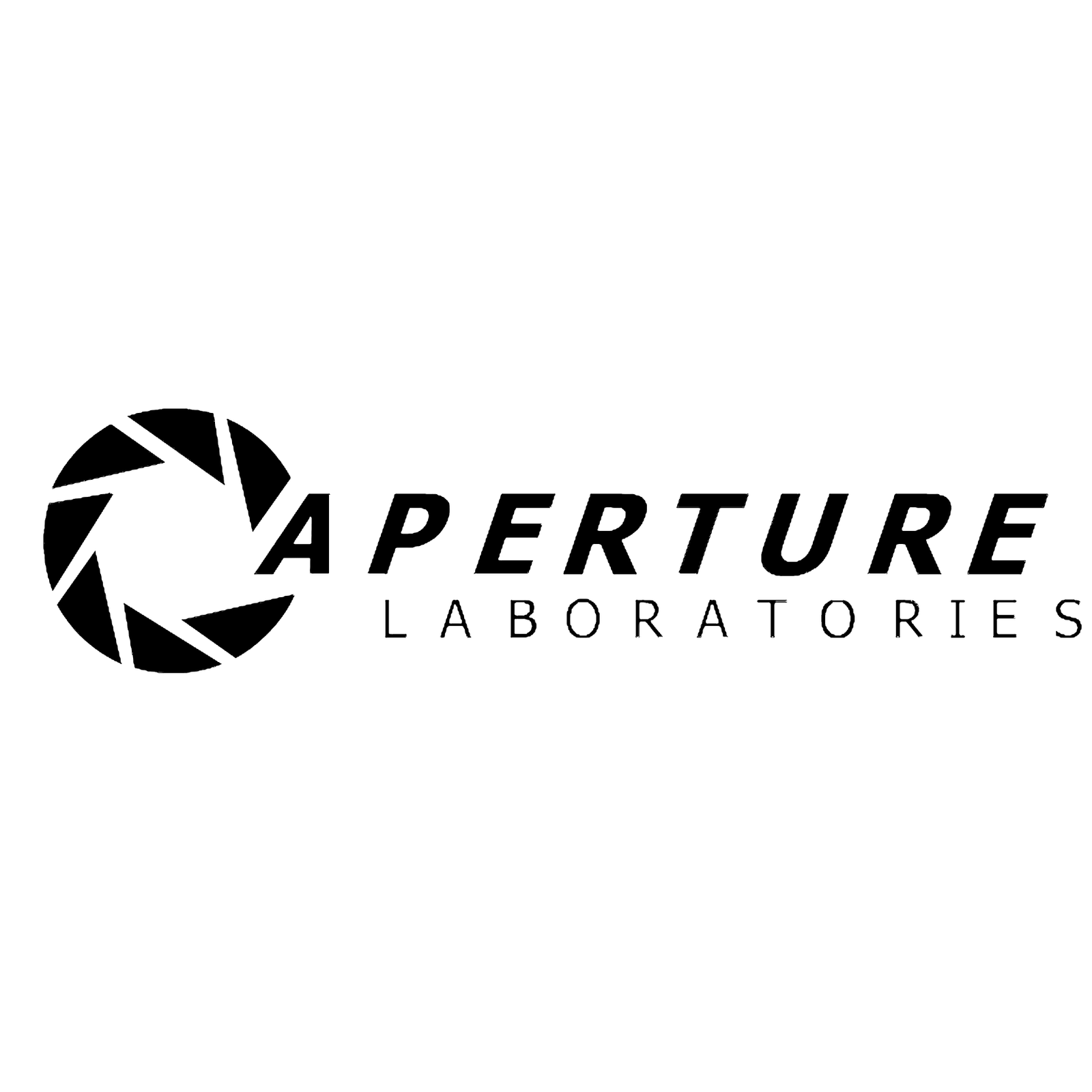 Final Architecture
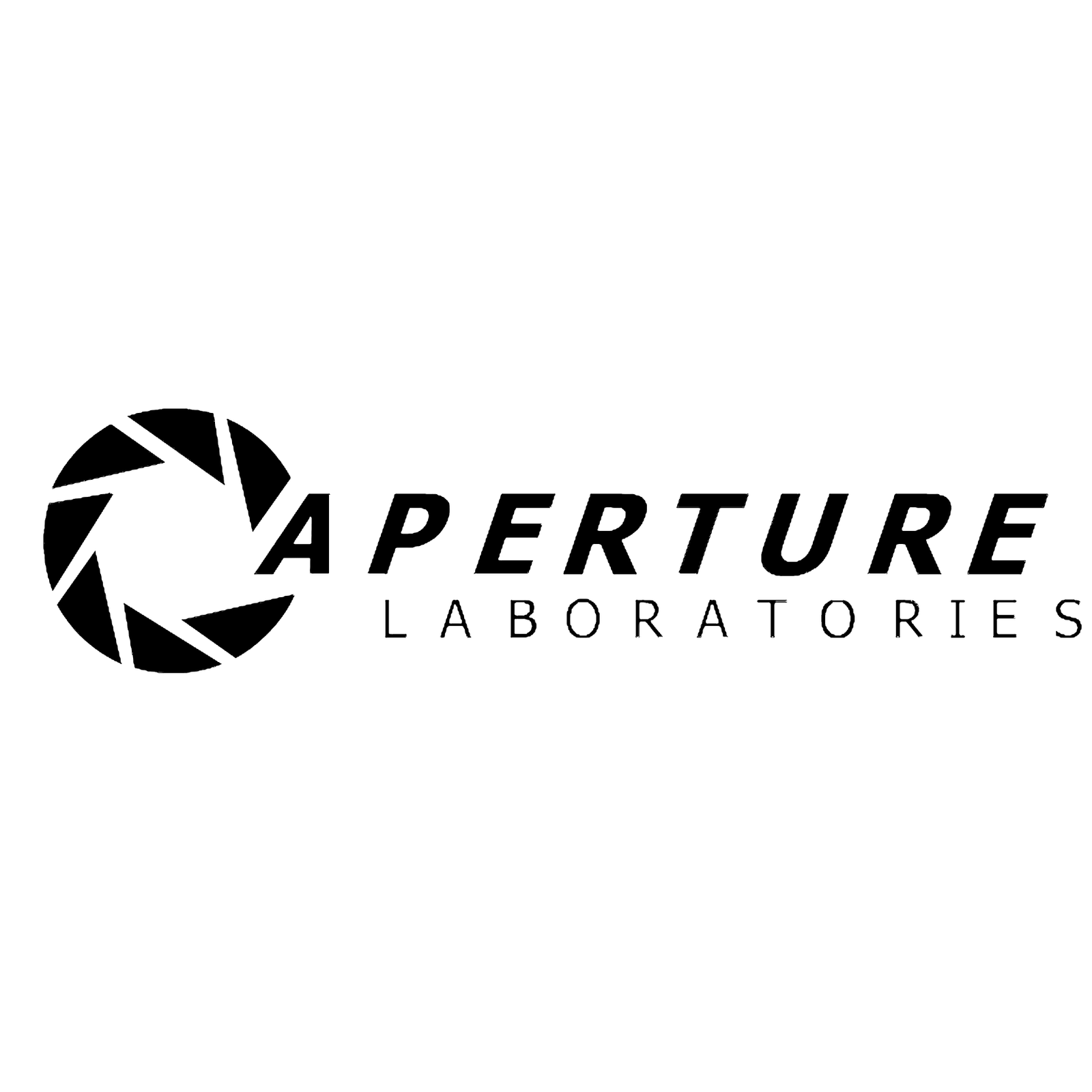 Version 3.11
GLaDOS updated, to allow separate cores to be added

2003, GLaDOS finds loophole in new update

Ruins “bring your cat to work day”
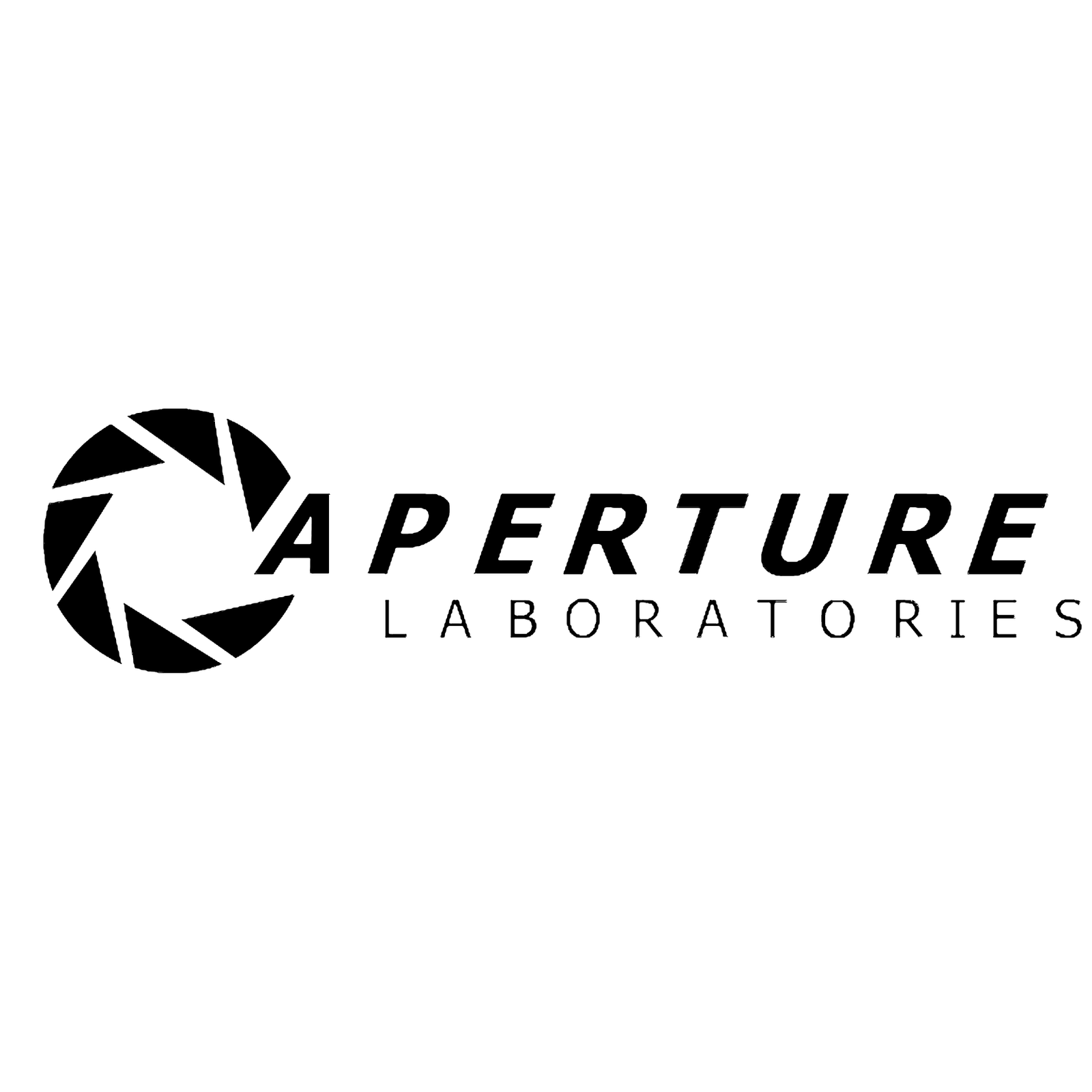 Conclusion
The Genetic Lifeform and Disk Operating System is:
Complex and interesting 

Has evolved over many years 

Has many capabilities and has achieved different personality traits
THE END